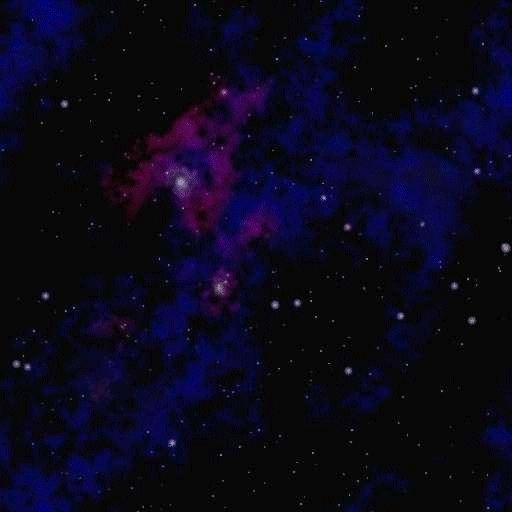 Доброго дня, шановні учні та вчителі!!!
Вас вітає вчитель біології спеціалізованої школи №24

Білоочко 
Галина Олегівна
Тема уроку
«Будова і функції опорно-рухової системи. Кістки і хрящі»
Бесіда
Що таке клітина?

Що таке тканина ?

Які типи тканих є в організмах тварин?

Що таке орган?

Що таке системи органів ?
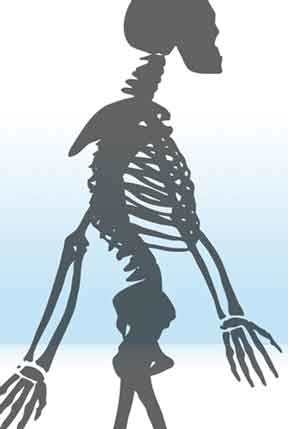 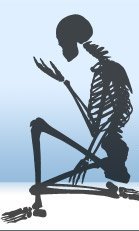 1. Тканини внутрішнього середовища
2. Лімфа
3. Кісткова
4. Хрящова
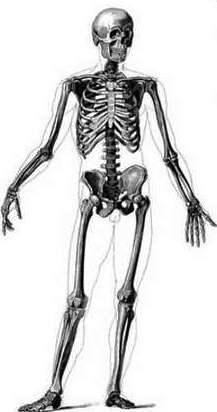 1. Опорно-рухова система
2. Кістки
Опорно-руховий апарат:кістки, з’єднання, м’язи
Функції опорно-рухової системи
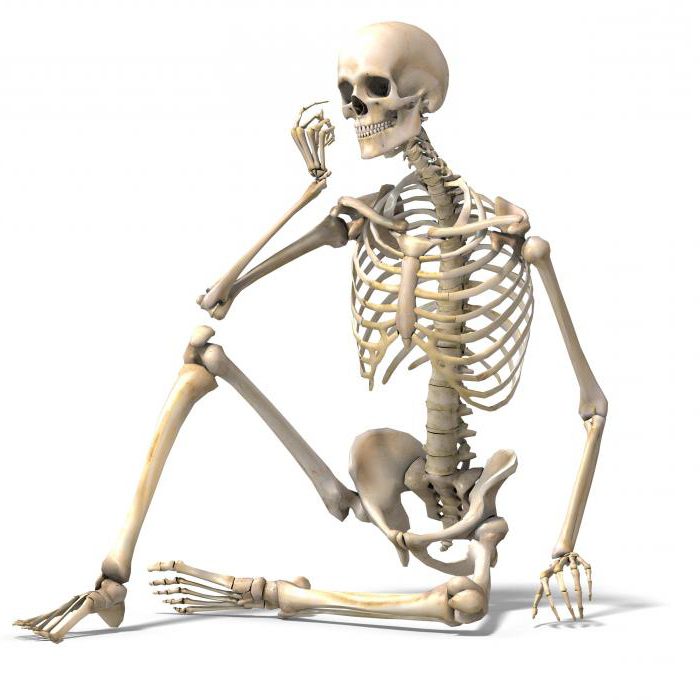 Опора
Рух
Захист
Кровотворення
Обмін речовин
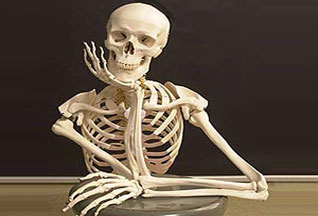 Остеон
Будова кістки
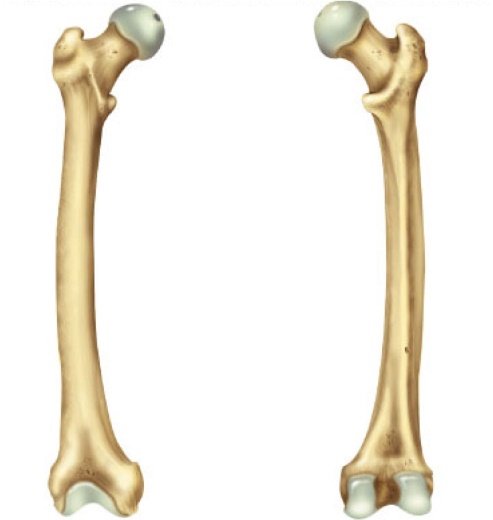 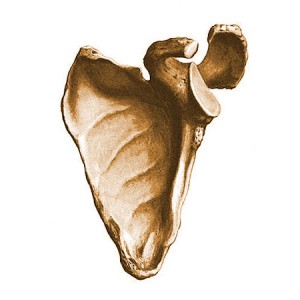 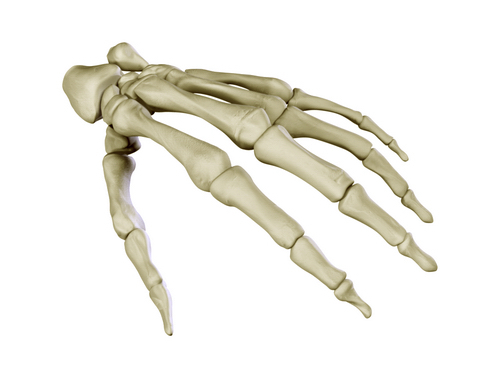 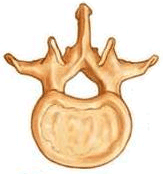 Зєднання кісток
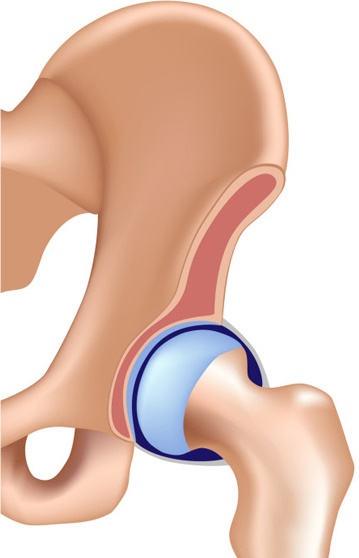 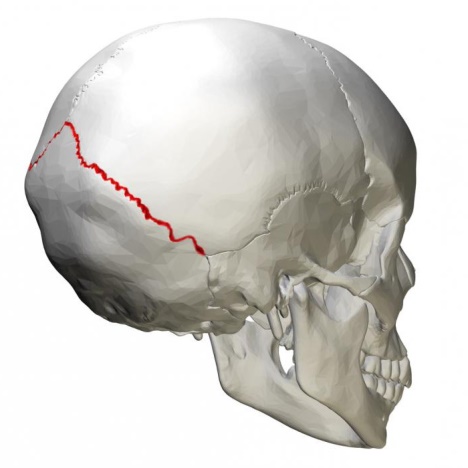 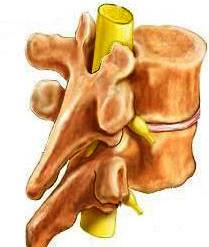 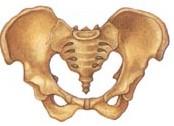 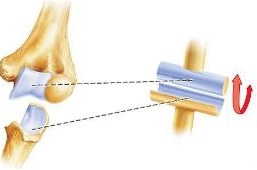 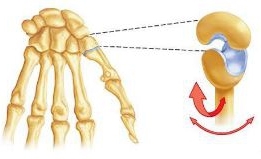 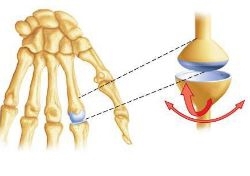 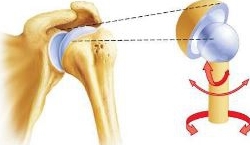 Хрящі
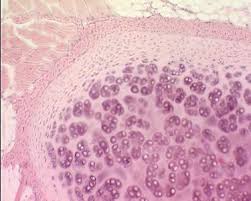 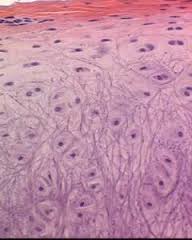 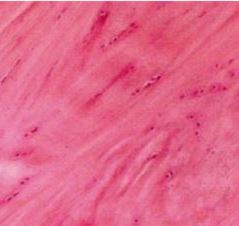 гіаліновий        еластичний      волокнистий
Контрольні запитання
   Які за формою кістки розрізняють у скелеті людини?

2.    Яку функцію в організмі людини виконують кістки?

3.    Який склад кісток? Чи змінюється склад кісток у людей із віком?

4.    Яка будова кістки?

5.    Яку функцію виконують хрящі?

6.    Які види хрящів розрізняють у людини?
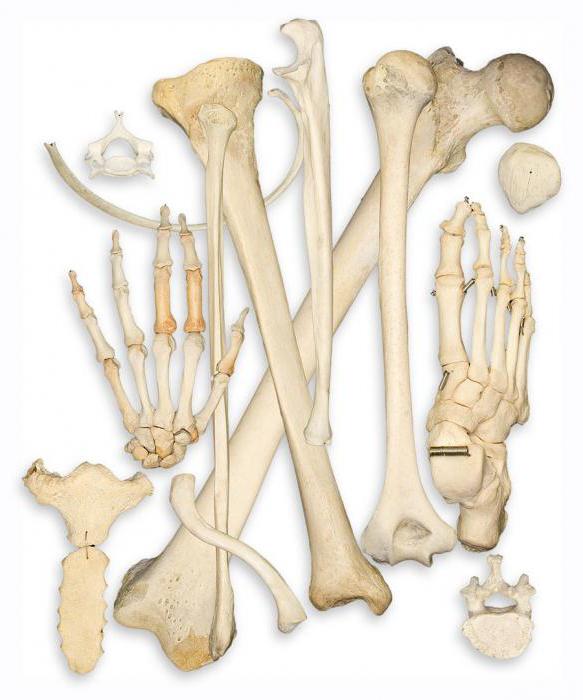 «Закінчи речення»
1. Клітини кісткової тканини ... 

2. Клітини хрящової тканини… 

3. Гнучкість і пружність кісткам надають …

4. Основною органічною речовиною кістки є ... 
5. Твердість і міцність кісткам надають ... 

6. Хрящі живляться за рахунок ... 

7. Зверху кістки вкриті ... 

8. Лопатка належить до ... кісток

9. Життєдіяльність кістки забезпечують ... 

10. Короткі кістки побудовані переважно з ...
1. остеоцити

2. хондроцити

3. органічні речовини

4. білок колаген

5. мінеральні солі

6. охрястя

7. окістям

8. широких

9. нерви та судини

10. губчастої речовини
Кросворд «СКЕЛЕТ»
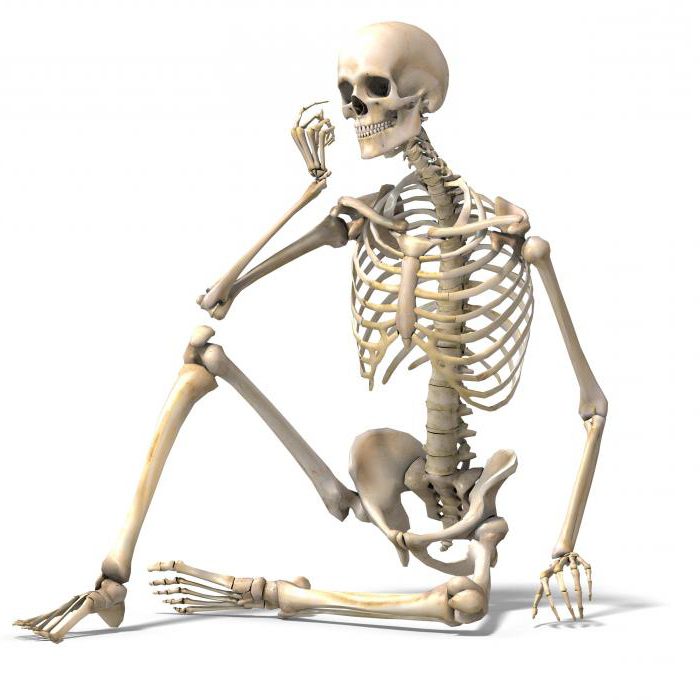 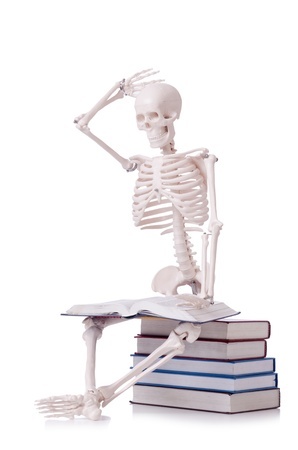 Домашнє завдання
Вивчити параграф підручника. Терміни. Підготувати повідомлення «Фактори, що впливають на ріст та розвиток кісток»


ДЯКУЮ ЗА УВАГУ!!!